С чего начинается Родина?
Выполнил ученик 2 «Г» класса
Синичкина Матвей
Цель исследования:
- выяснить происхождение названия моей улицы, на которой я проживаю;
-оценить инфраструктуру данного объекта;
- предложить решения по улучшению жизнедеятельности моей улицы.
Родина
Если скажут – слово РОДИНА,
Сразу в памяти встаёт
Свой родной ростовский двор!!!
Улица Малиновского
Каждый человек должен знать историю того места, где он живет.
Без истории, нет настоящего и будущего.
Поэтому тема моего проекта очень актуальна
Улица, на которой расположен мой дом,
названа именем маршала Советского Союза,  
 Родиона Яковлевича Малиновского 
 
 Он считается одним из лучших министров  обороны.
На моей улице расположено очень много социальных объектов.: гостиницы, развлекательные центры, торговые центры, сеть ресторанов и кафе
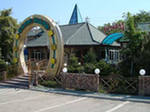 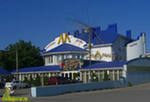 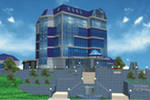 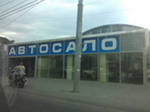 Знаменит  торговый центр  «Вавилон» , где каждый найдет для себя любимую зону отдыха или аттракционы.
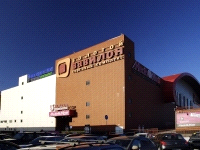 На моей улице предполагается размещение 1 станции метро
«Улица Малиновского» — планируемая начальная станция 1-го этапа строительства первой очереди Ростовского метрополитена под перекрестком проспекта Стачки и одноименной улицы. Станция мелкого заложения, верх посадочной платформы, по предварительным данным, будет располагаться на глубине 12 метров от среднепланировочного уровня земли
К сожалению, на этой улице высок уровень дорожных происшествий!
Мои предложения:
Что я предлагаю для улучшения моей улицы:
нанести дорожную разметку
- построить переходной мост
- разбить парк
-с любовью относиться к своей улице!
Литература: